Empowering Reproducible Open Science through the Cloud Computing Platform (CCP) by D4Science
M. Assante, A. Dell’Amico, M. Lettere1, P. Pagano, 	G. Panichi

CNR - Istituto Scienza e Tecnologia dell’Informazione “A. Faedo”, Pisa, Italy 
1 Nubisware s.r.l., Pisa, Italy
What is D4Science
2
A digital infrastructure for collaborative scientific research, combining over 500 software components into a coherent and centrally managed system of hardware, software, and data resources
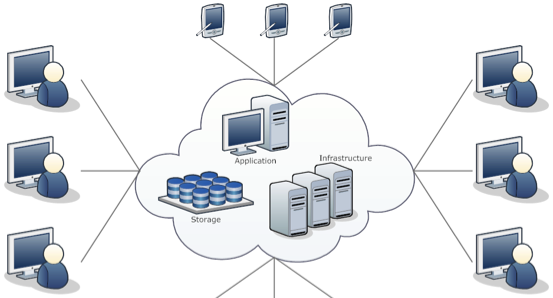 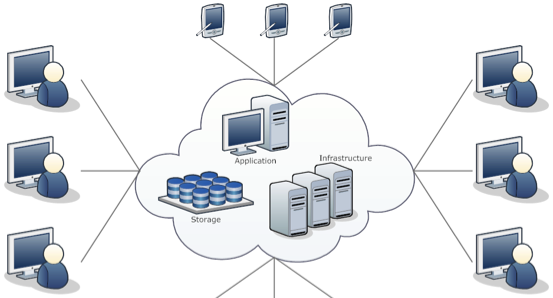 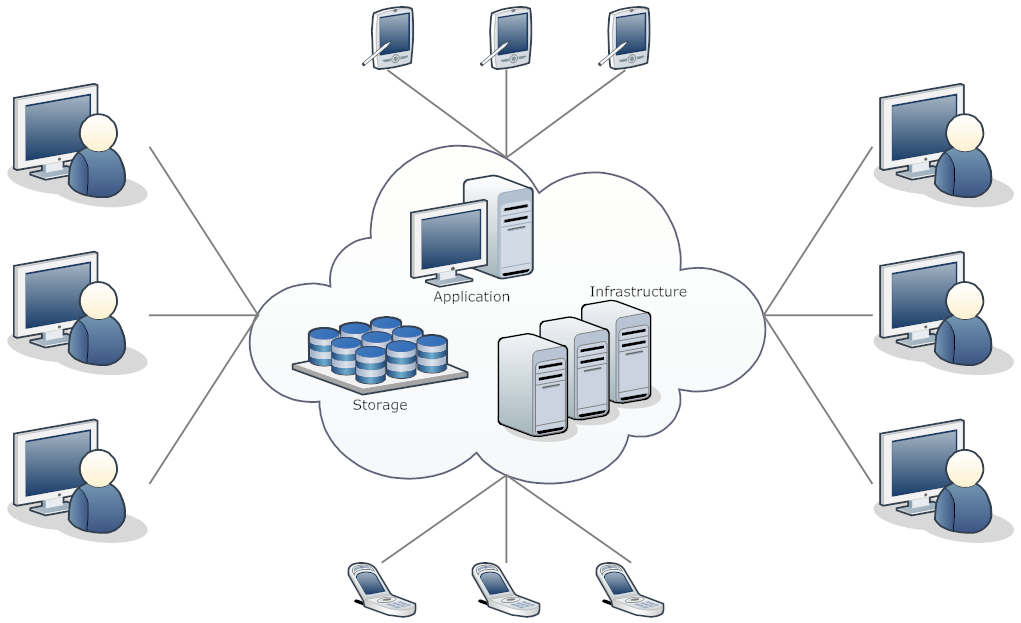 Empowering Reproducible Open Science through the Cloud Computing Platform (CCP) by D4Science - EGI 2024 -Lecce (Italy)
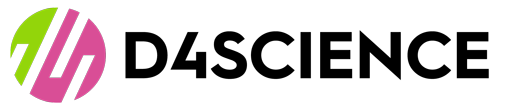 promotes Open Science   practices through the operation of a Data Infrastructure service

leverage external systems (e.g. data, storage, cloud-based infrastructures) 
by exposing them as a common unified space of resources
to serve diverse community of researchers
via the provision of tailored services and sharing tools
made accessible through a flexible, web-based and on-demand environments called Virtual Research Environments (VRE)
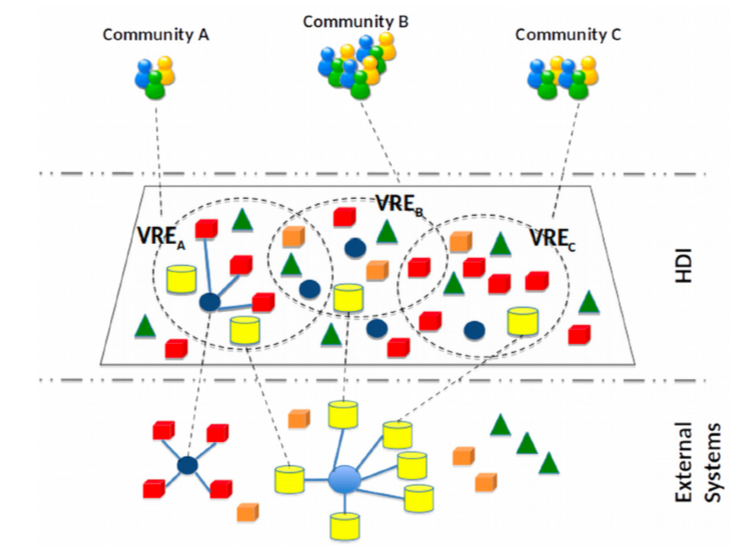 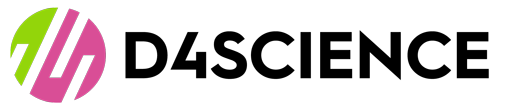 M. Assante et al. (2023) Virtual research environments co-creation: The D4Science experience.
Concurrency Computat Pract Exper. 2023; 35(18):e6925. doi:10.1002/cpe.6925
M. Assante, et al. (2019) Enacting open science by D4Science. 
Future Generation Computer Systems (Vol. 101) doi: 10.1016/j.future.2019.05.063
3
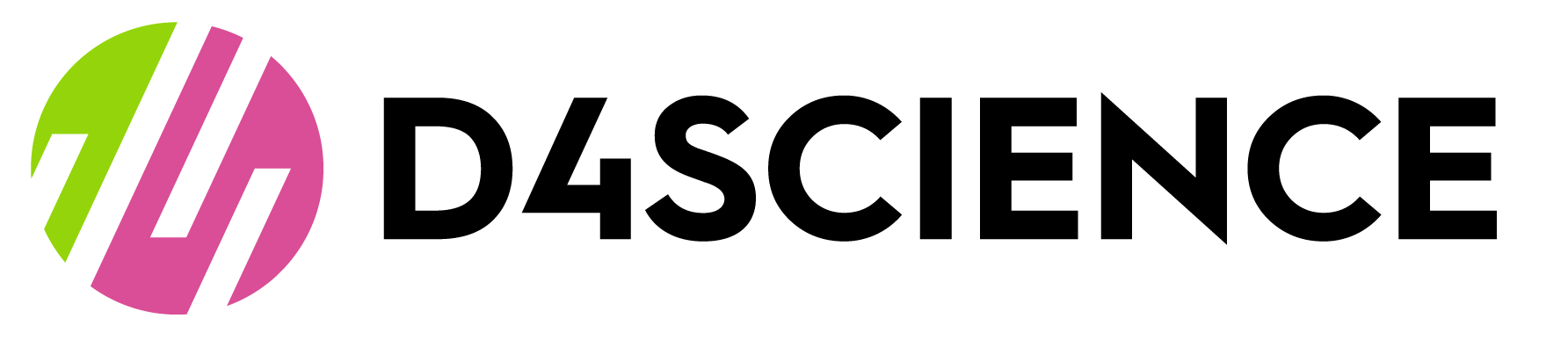 Resources Evolution
Pisa CPUs
D4Science is a federated digital infrastructure  
4 sites (1 Pisa, 3 @ GARR)
6.900 CPUs core
29 TB RAM
1.400 TB Storage
D4Science is owned and managed by CNR 

It supports ESFRI RIs, national and European projects, national and international initiatives
Empowering Reproducible Open Science through the Cloud Computing Platform (CCP) by D4Science - EGI 2024 -Lecce (Italy)
4
Collaborative Data Analytics tools
5
VRE Core Services
Workspace
(Cloud Storage)
Scientific
Collab.
Analytics
Publishing
Empowering Reproducible Open Science through the Cloud Computing Platform (CCP) by D4Science - EGI 2024 -Lecce (Italy)
5
Collaborative Data Analysis
6
VRE Core Services
Workspace
(Cloud Storage)
Scientific
Collab.
Analytics
Publishing
Empowering Reproducible Open Science through the Cloud Computing Platform (CCP) by D4Science - EGI 2024 -Lecce (Italy)
6
Cloud Computing Platform (CCP)
7
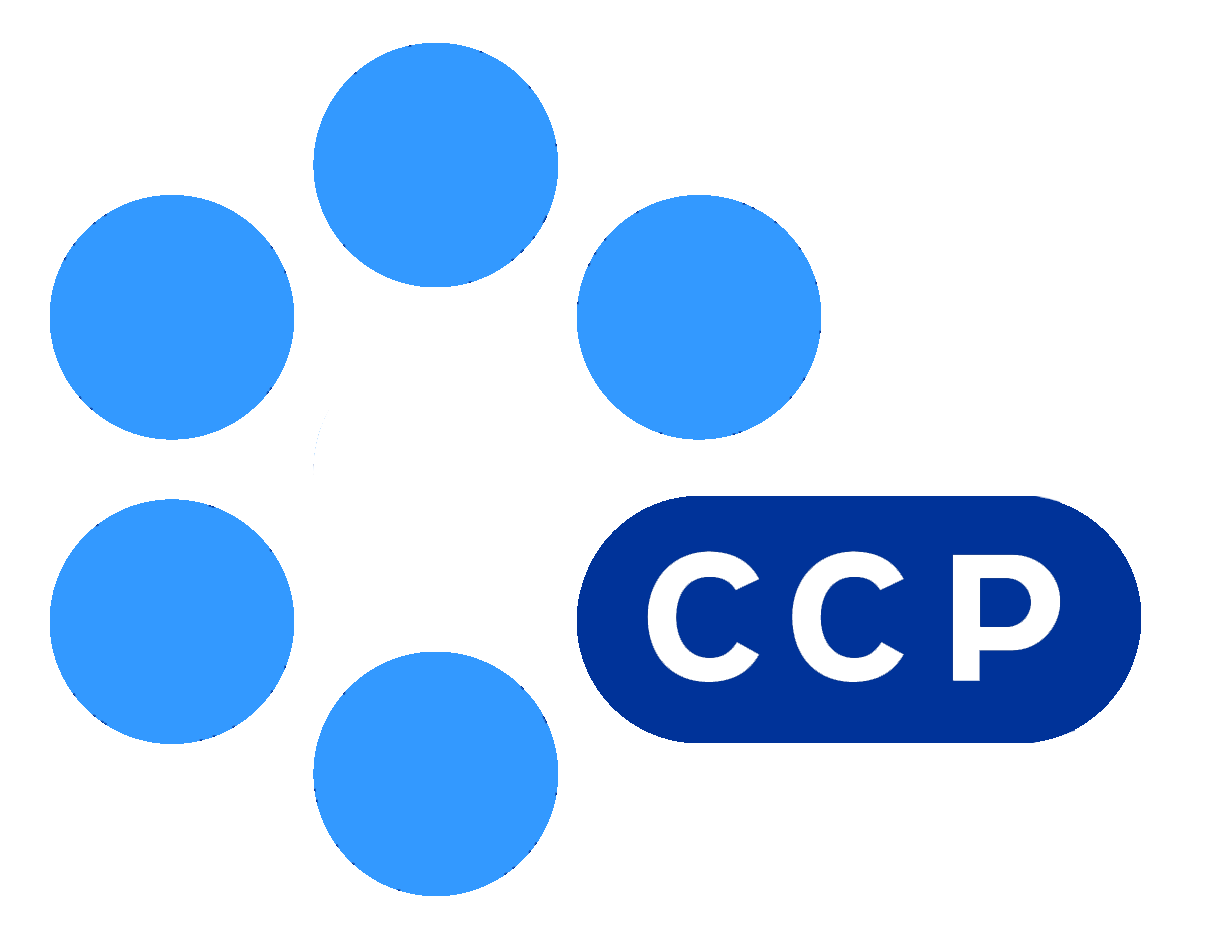 User-friendly data analytics platform offering on-demand, scalable computing resources on the Cloud.
Supports method import and execution, allowing collaboration through the sharing of methods, inputs, executions, and results with colleagues.
Facilitates seamless team collaboration by enabling users to work together, sharing the same data and applications.
Built on modern technologies such as containerization, REST APIs, and JSON, ensuring flexibility, scalability, and integration capabilities.
Empowering Reproducible Open Science through the Cloud Computing Platform (CCP) by D4Science - EGI 2024 -Lecce (Italy)
CCP main features
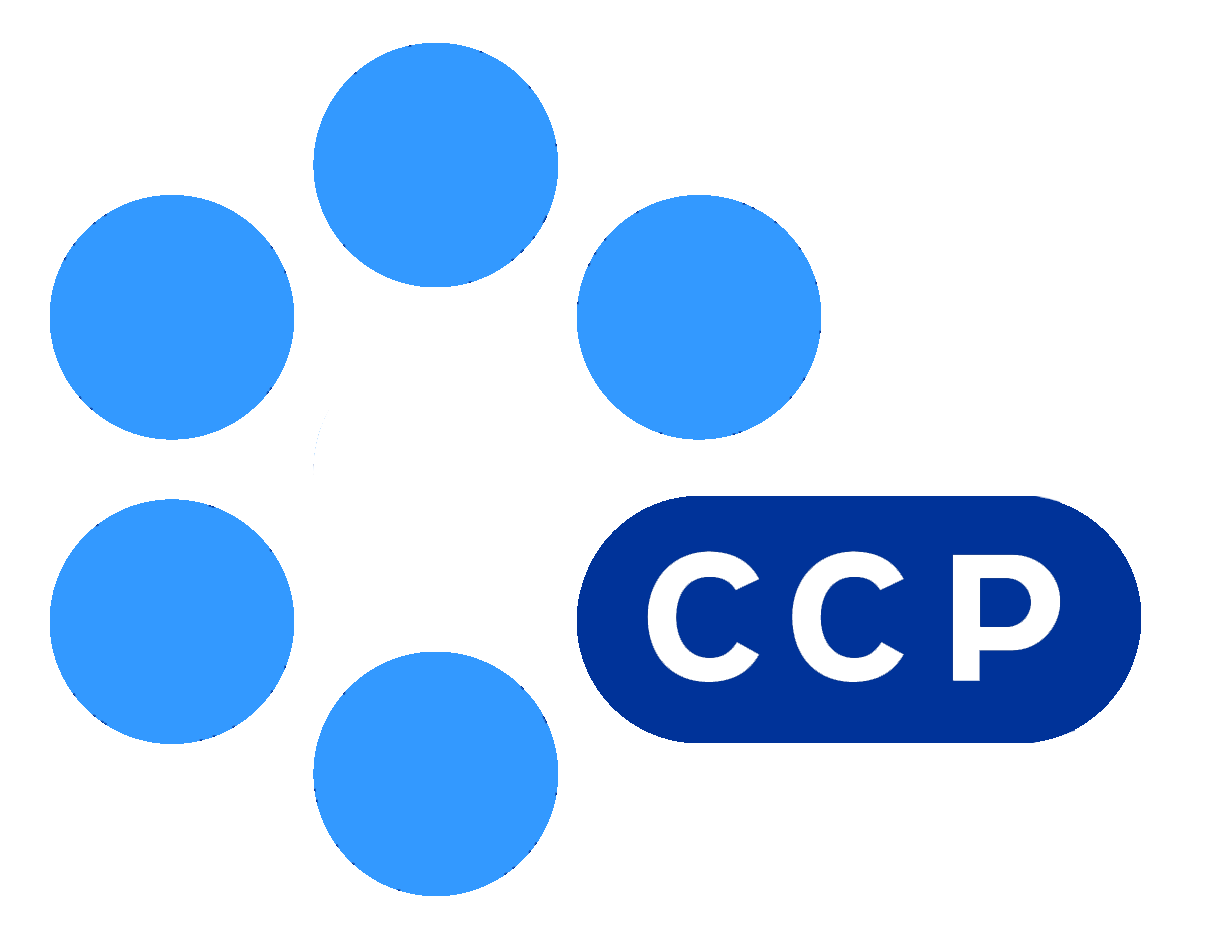 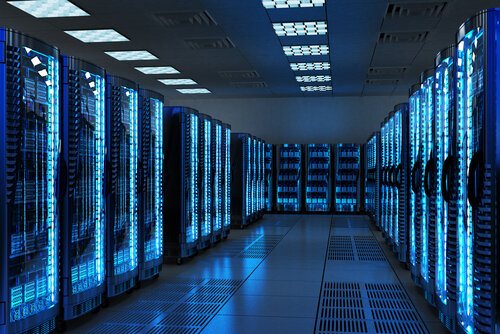 Empowering Reproducible Open Science through the Cloud Computing Platform (CCP) by D4Science - EGI 2024 -Lecce (Italy)
8
Empowering Reproducible Open Science through the Cloud Computing Platform (CCP) by D4Science - EGI 2024 -Lecce (Italy)
CCP, Methods Editor and Execution
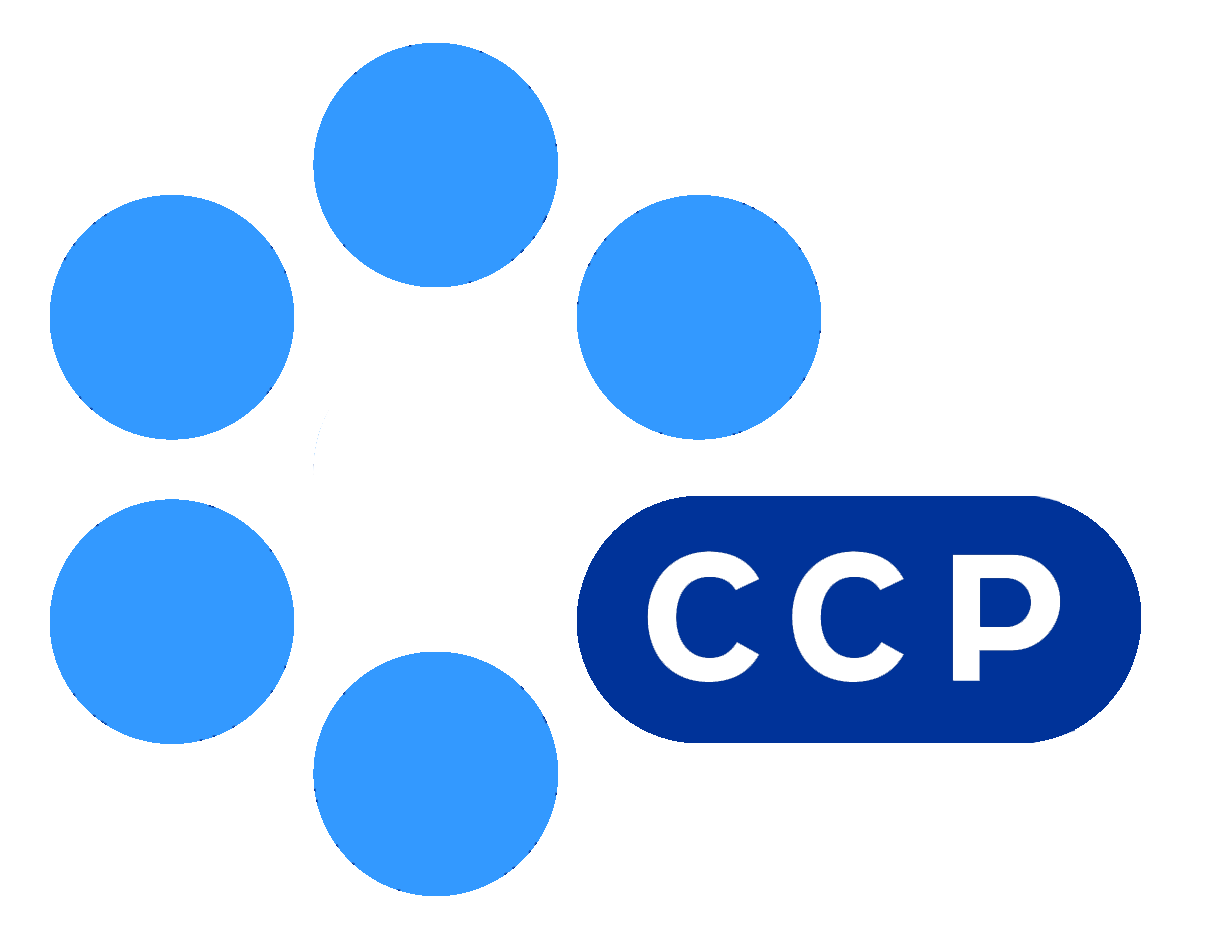 Method: 
Script, Algorithm 
Software
Resulting Web UI &Web API
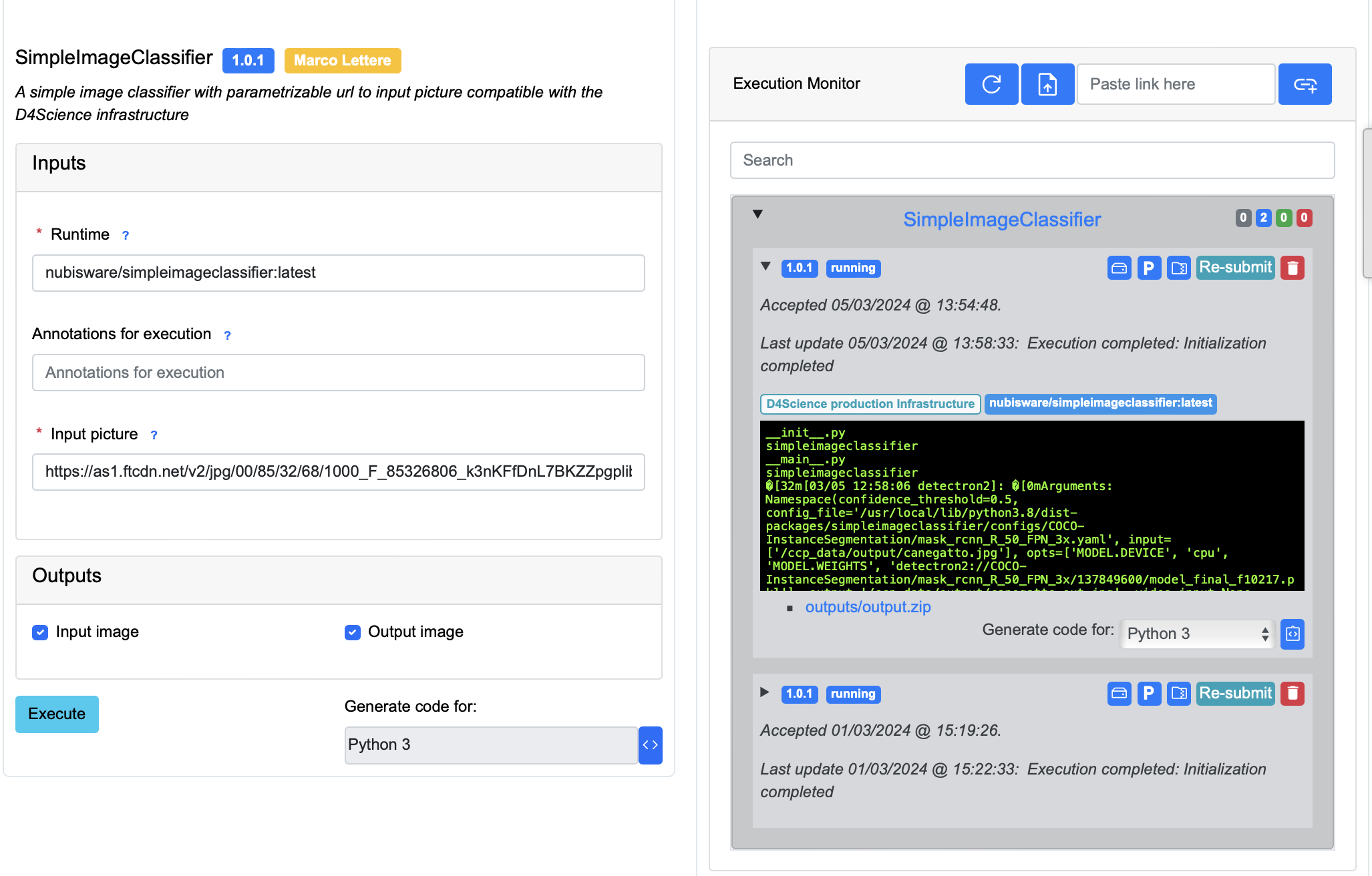 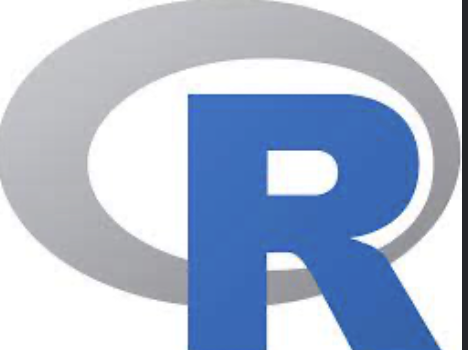 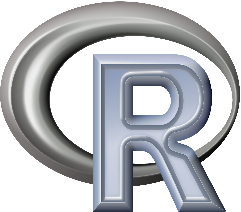 Importing phase
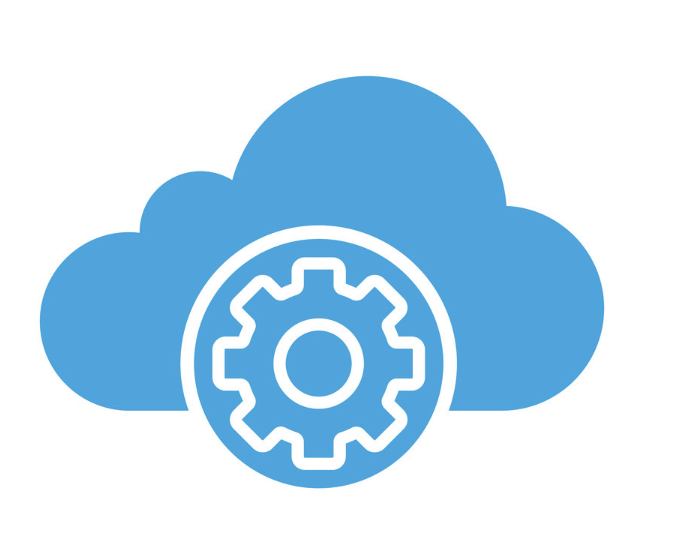 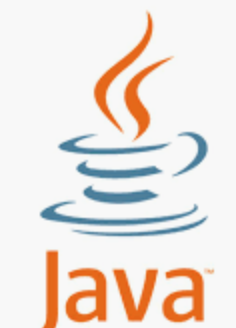 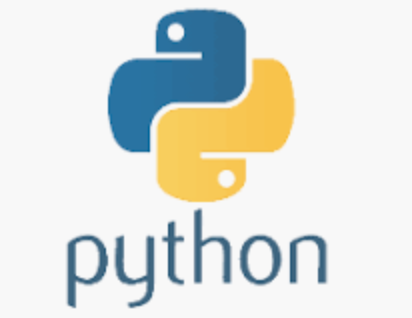 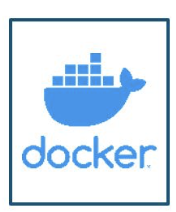 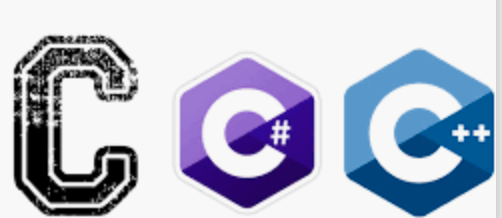 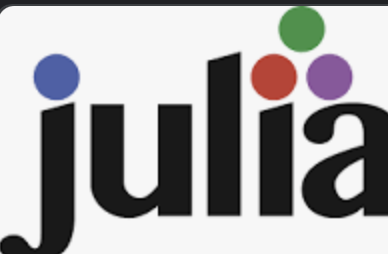 METHOD EDITOR
METHOD EXECUTIONS
Empowering Reproducible Open Science through the Cloud Computing Platform (CCP) by D4Science - EGI 2024 -Lecce (Italy)
9
Empowering Reproducible Open Science through the Cloud Computing Platform (CCP) by D4Science - EGI 2024 -Lecce (Italy)
CCP, Methods and Method Executions in the Cloud Storage (Workspace)
Web UI / Web API
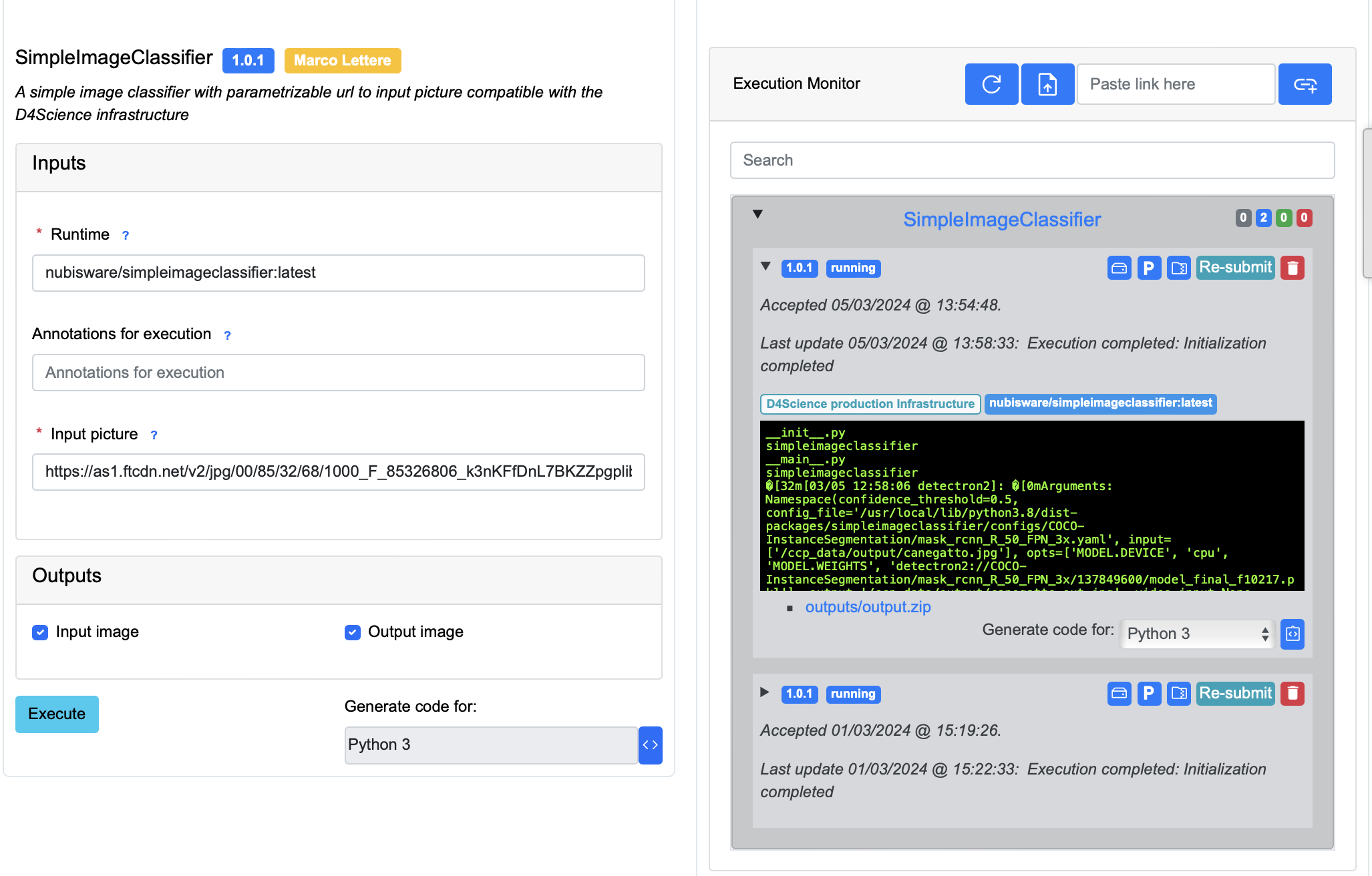 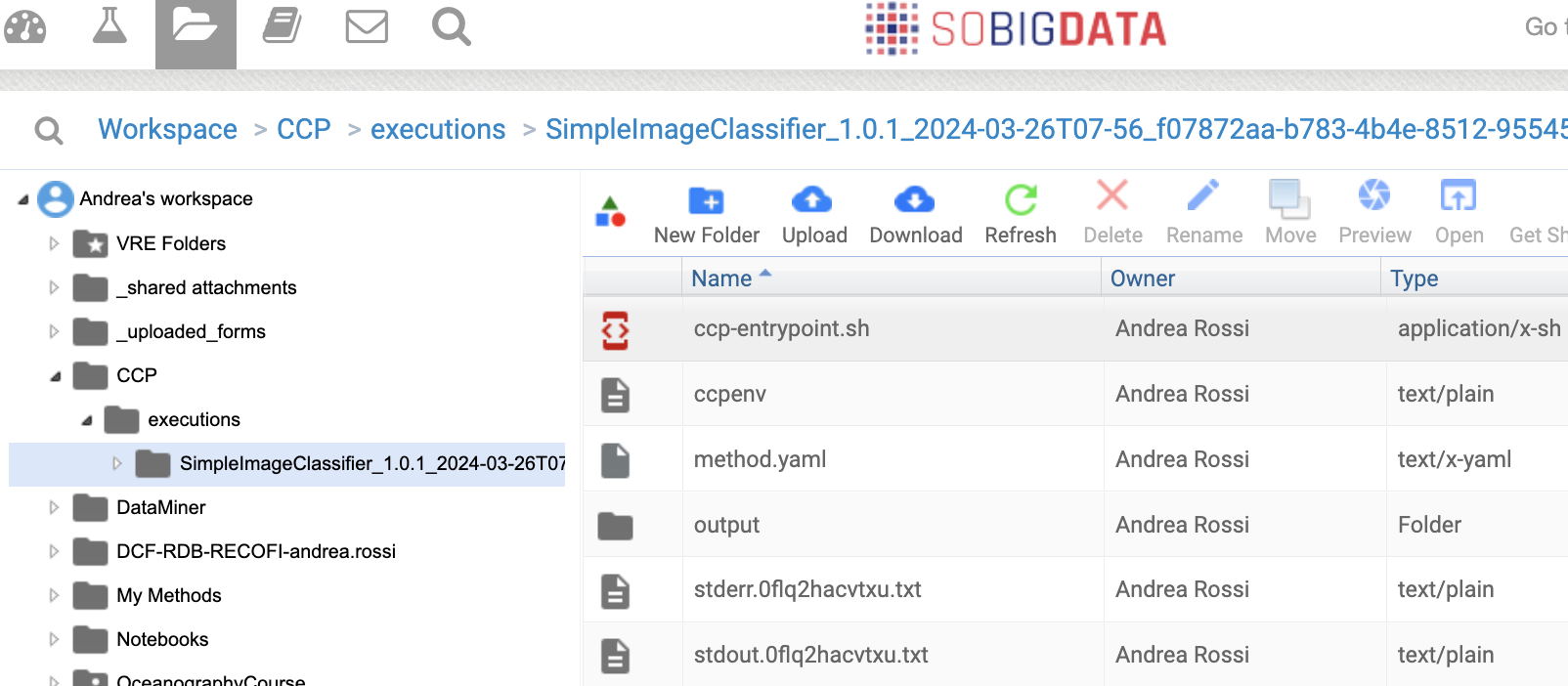 METHOD EXECUTIONS
10
Empowering Reproducible Open Science through the Cloud Computing Platform (CCP) by D4Science - EGI 2024 -Lecce (Italy)
Empowering Reproducible Open Science through the Cloud Computing Platform (CCP) by D4Science - EGI 2024 -Lecce (Italy)
CCP, Methods and Method Executions in your Email Inbox
Web UI / Web API
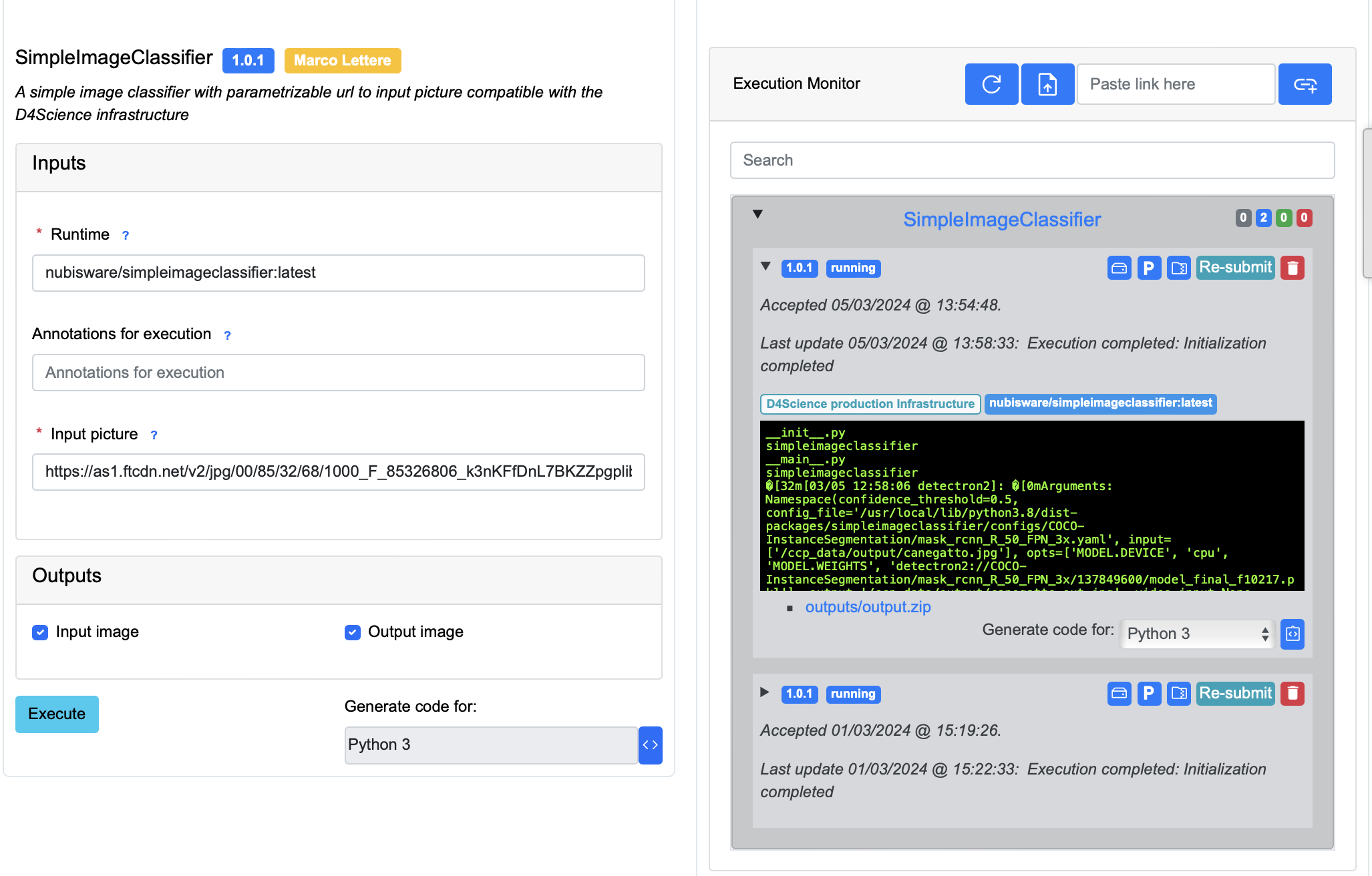 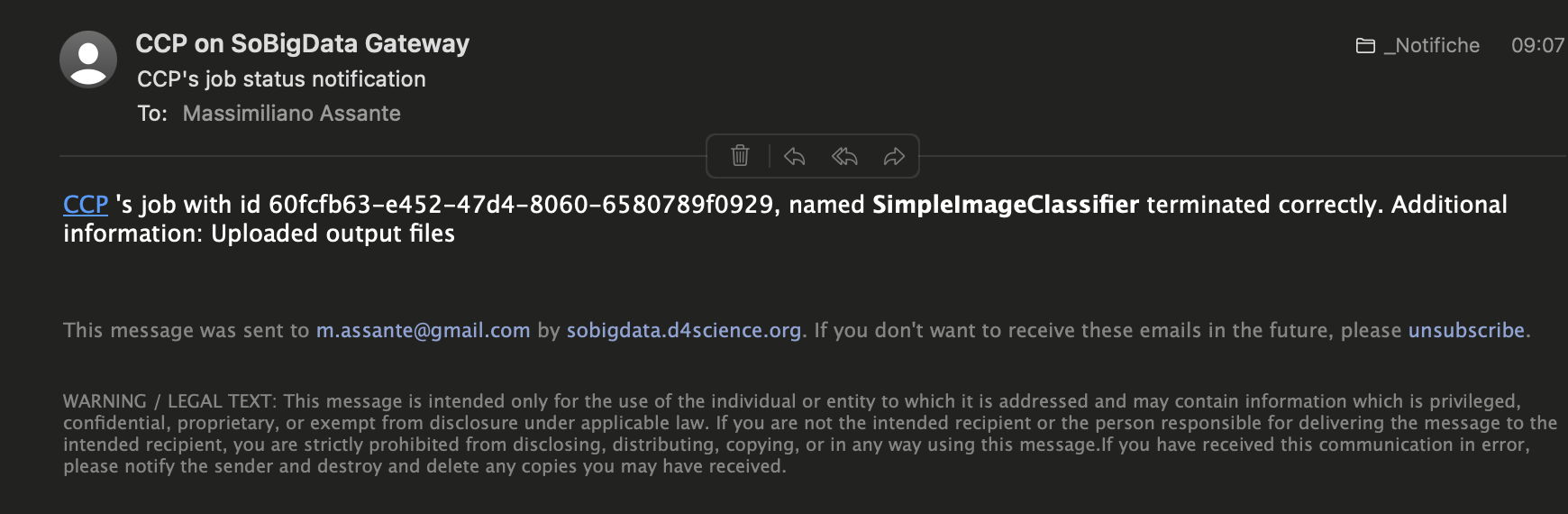 METHOD EXECUTIONS
11
Empowering Reproducible Open Science through the Cloud Computing Platform (CCP) by D4Science - EGI 2024 -Lecce (Italy)
Empowering Reproducible Open Science through the Cloud Computing Platform (CCP) by D4Science - EGI 2024 -Lecce (Italy)
Launch Method Execs programmatically, automatic code generation
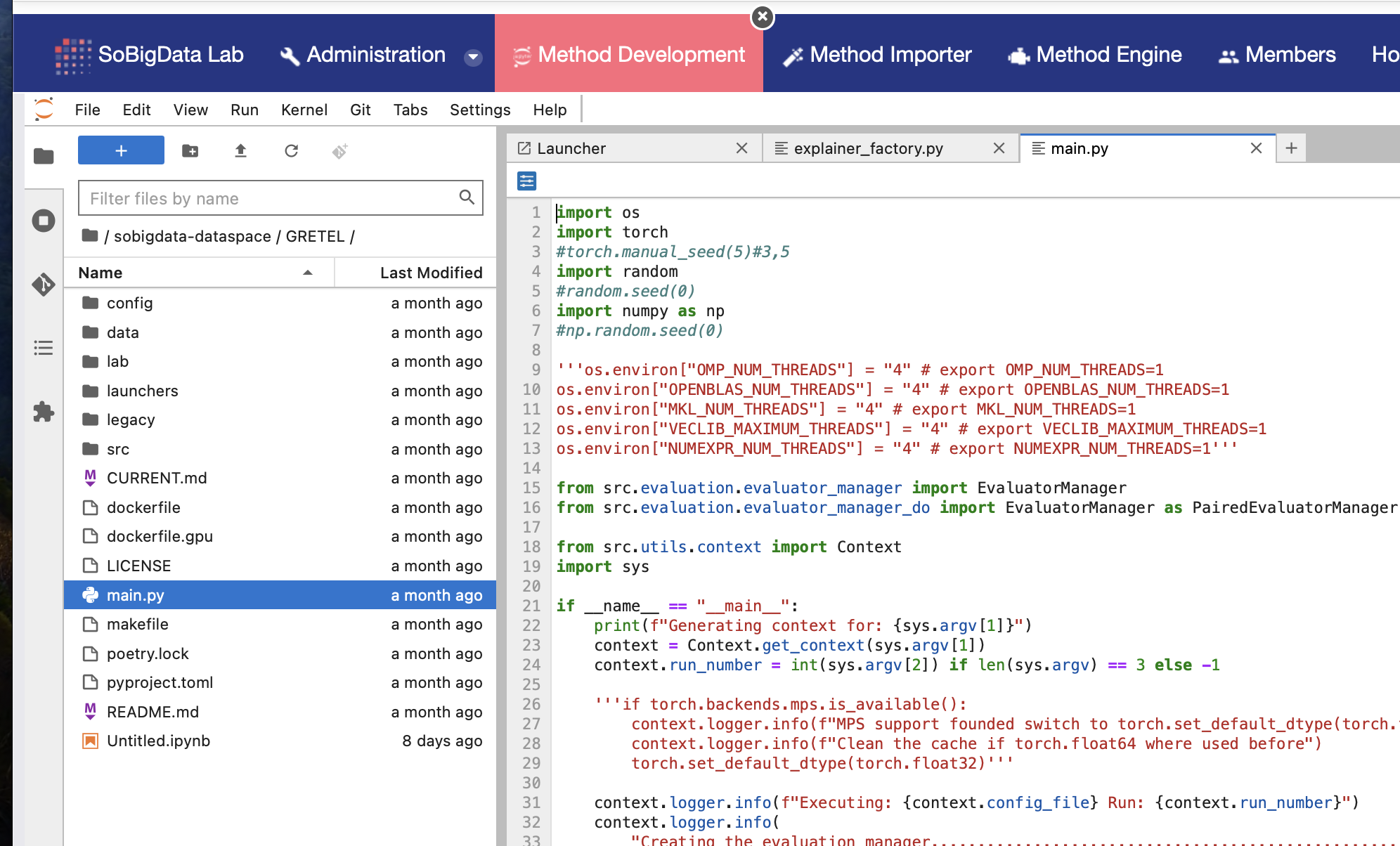 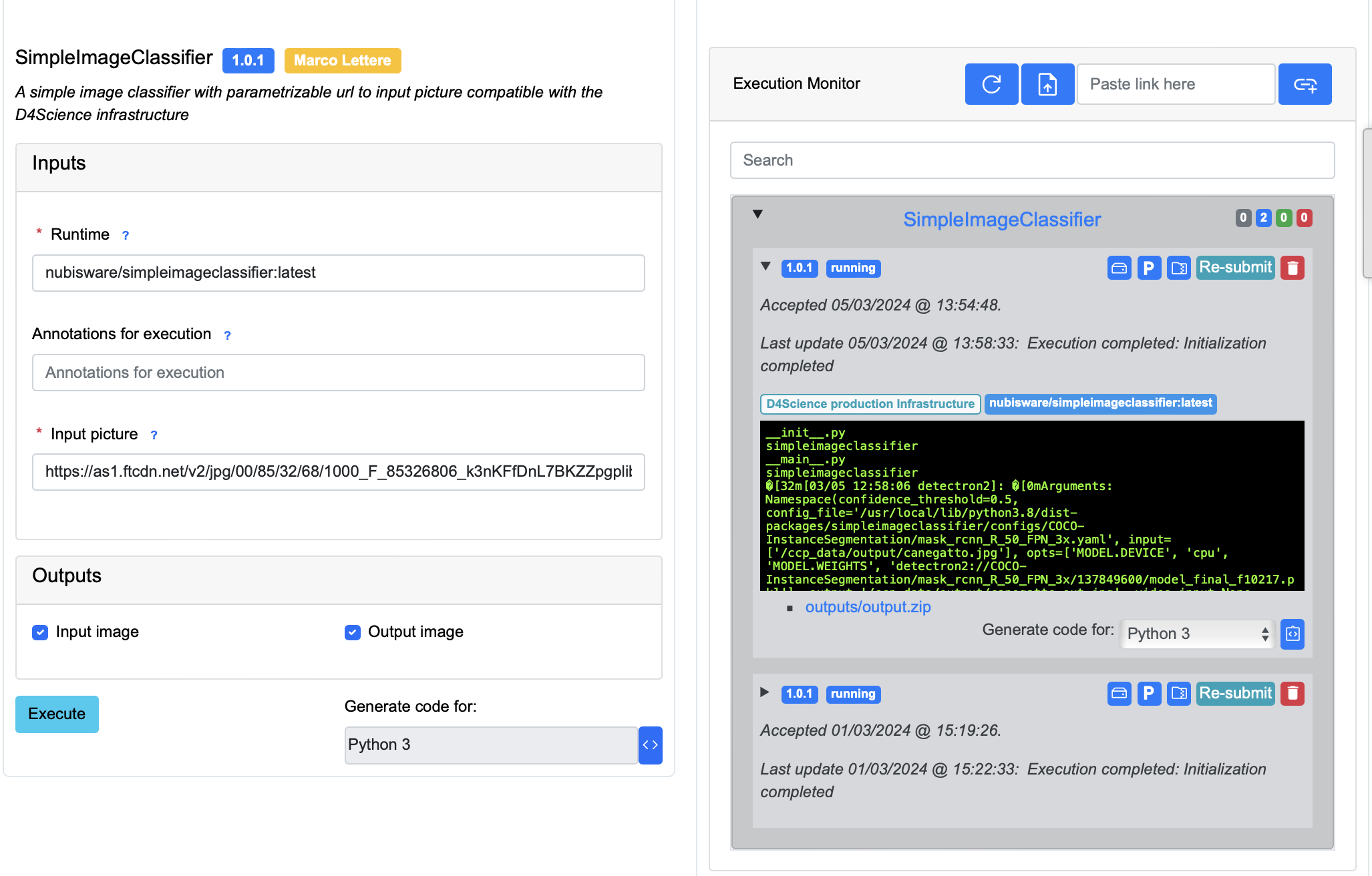 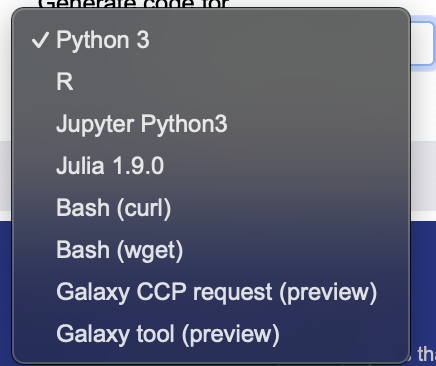 METHOD 
EXECUTIONS
Automatic 
code generation:
12
Empowering Reproducible Open Science through the Cloud Computing Platform (CCP) by D4Science - EGI 2024 -Lecce (Italy)
A note on CCP Provenance management
Provenance plays an important role in Data Science;
Experiments are often developed iteratively involving multiple executions with different versions of data sources, accessing multiple applications and infrastructure services;
CCP adopts the the PROV Ontology (PROV-O) expresses the PROV Data Model using the OWL2 Web Ontology Language (OWL2).
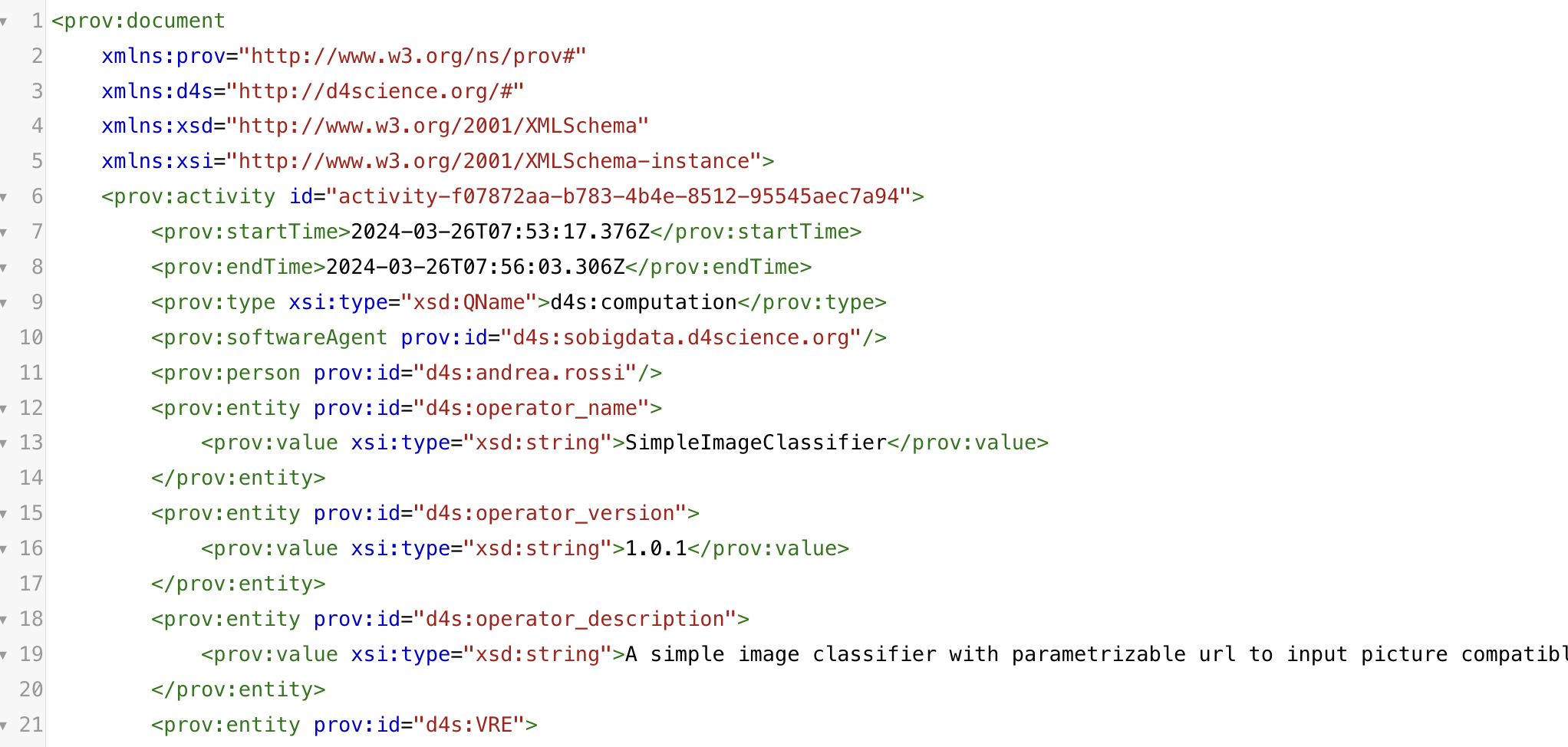 “Provenance is information about entities, activities, and people involved in producing a piece of data or thing, which can be used to form assessments about its quality, reliability or trustworthiness.”
W3C Recommendation https://www.w3.org/TR/prov-dm/
13
Empowering Reproducible Open Science through the Cloud Computing Platform (CCP) by D4Science - EGI 2024 -Lecce (Italy)
CCP Logical architecture
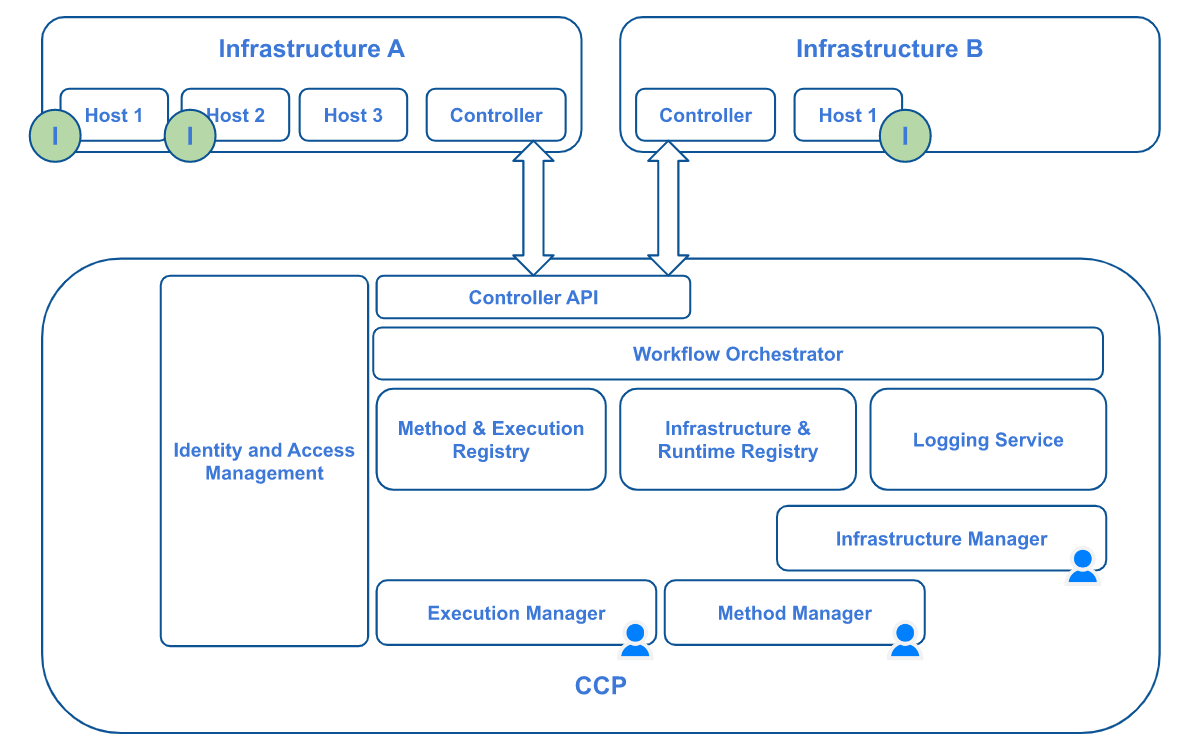 Empowering Reproducible Open Science through the Cloud Computing Platform (CCP) by D4Science - EGI 2024 -Lecce (Italy)
Translates to physical …
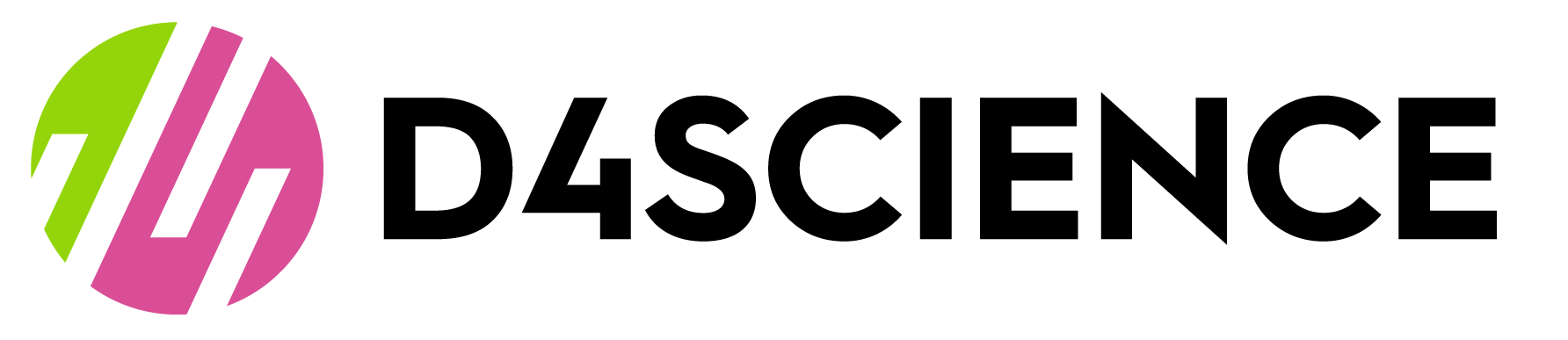 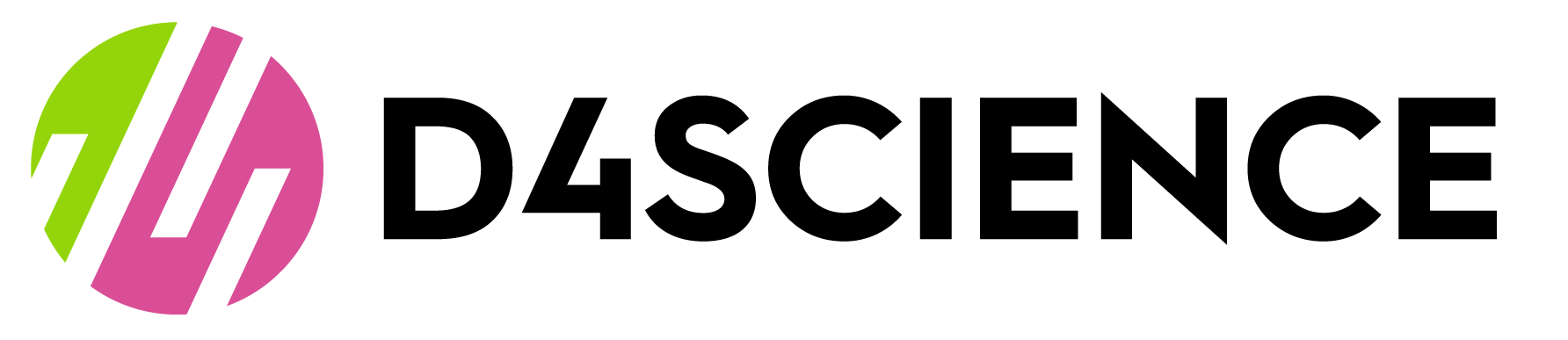 DEV
PROD
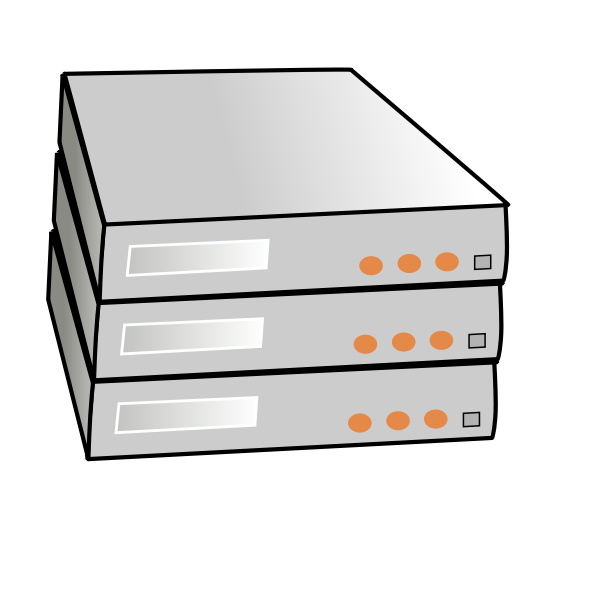 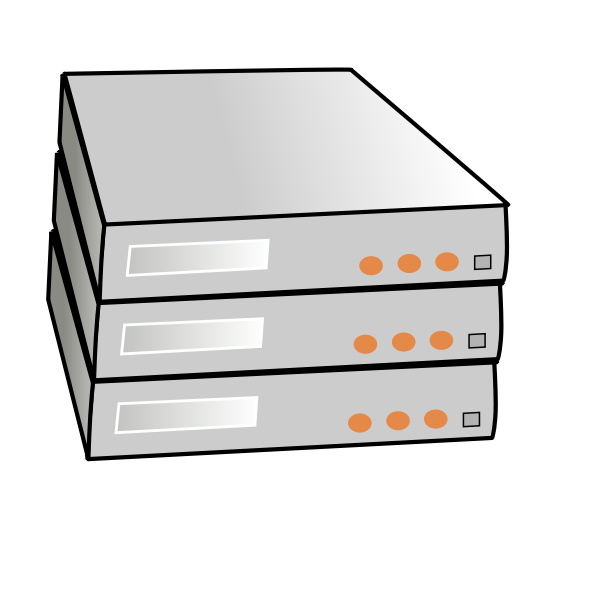 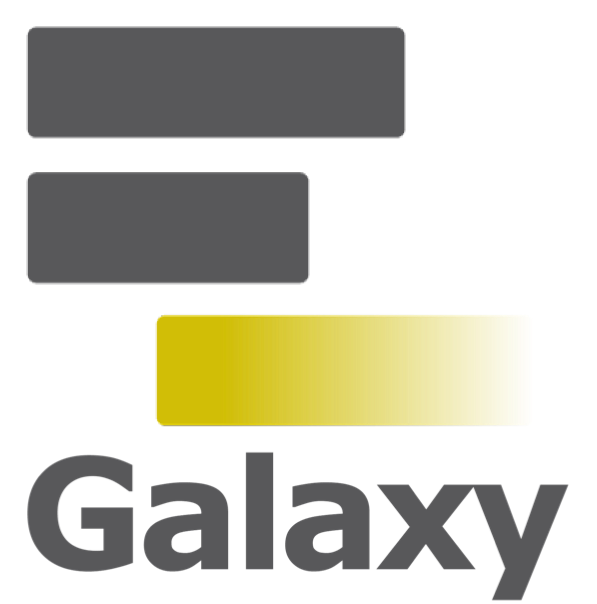 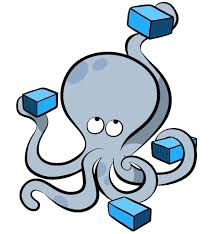 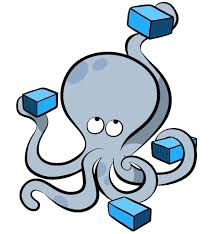 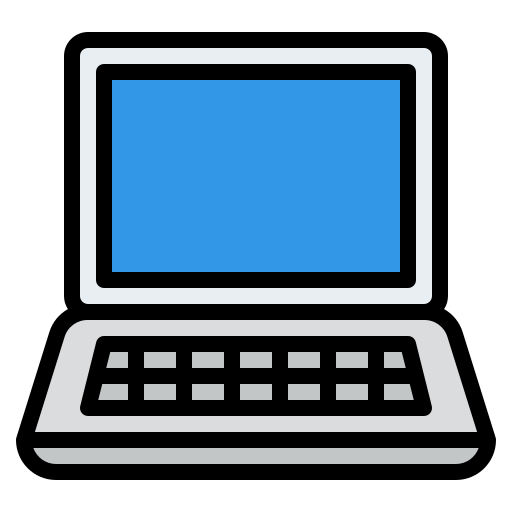 My laptop
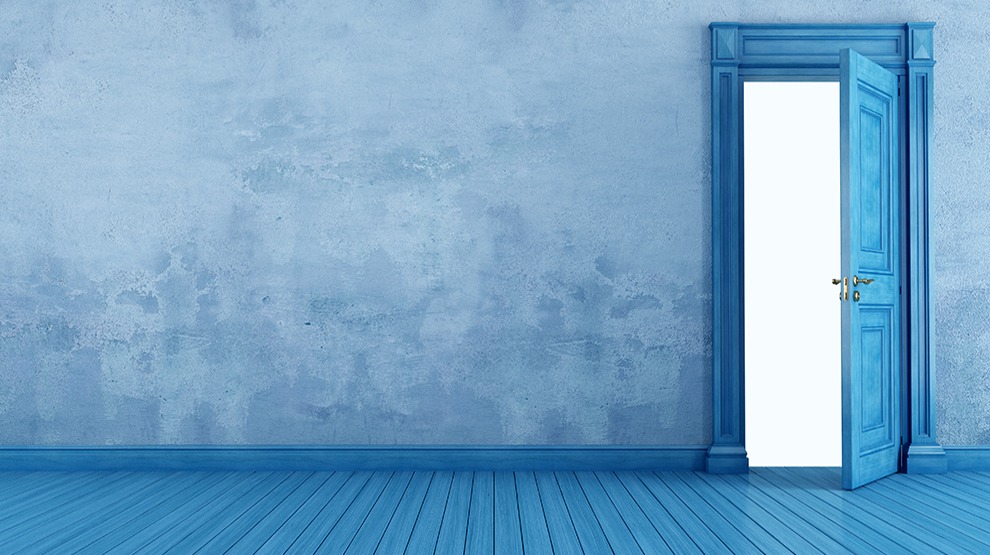 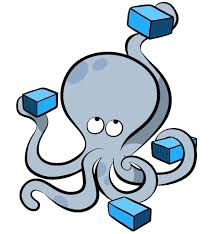 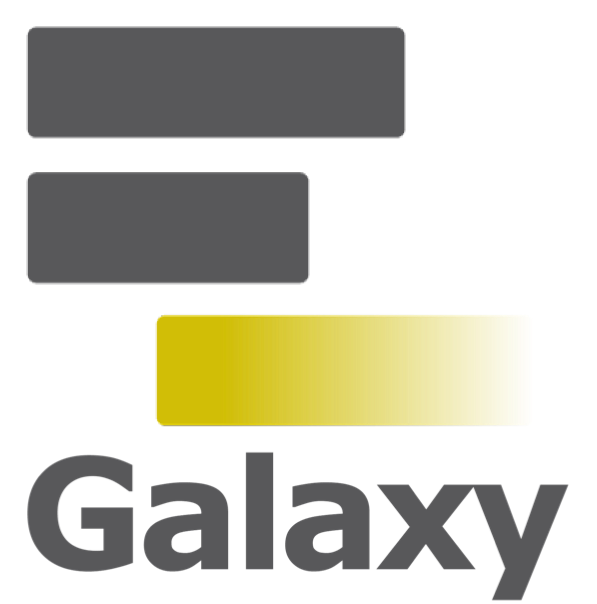 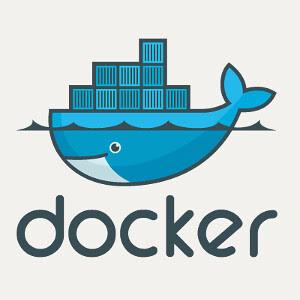 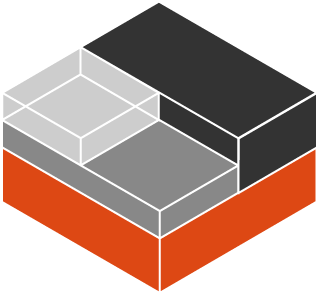 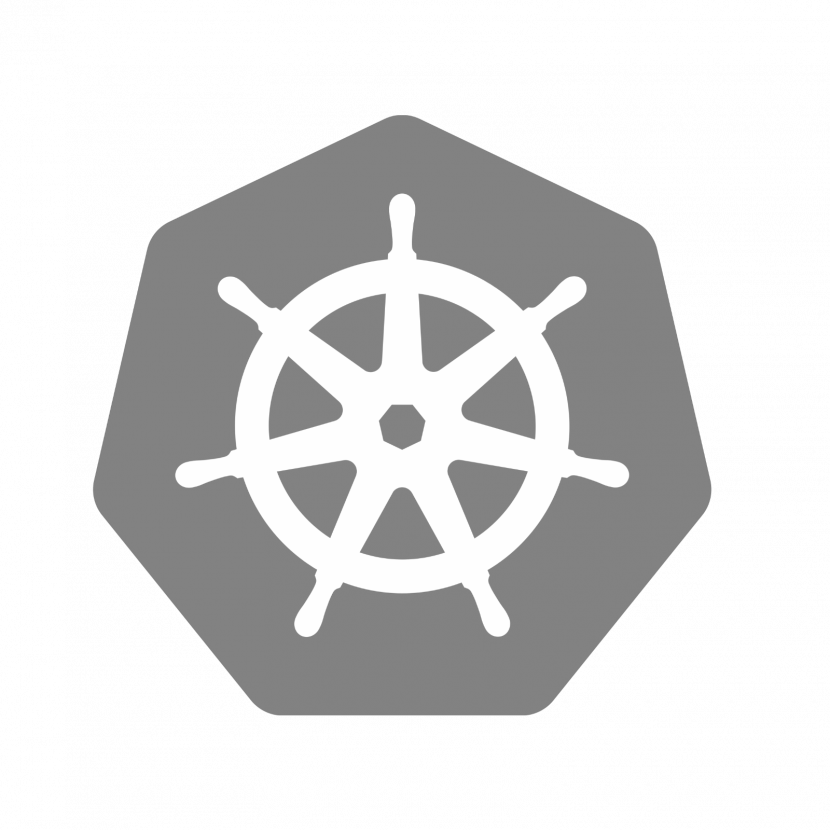 Empowering Reproducible Open Science through the Cloud Computing Platform (CCP) by D4Science - EGI 2024 -Lecce (Italy)
CCP Methods lifecycle explained
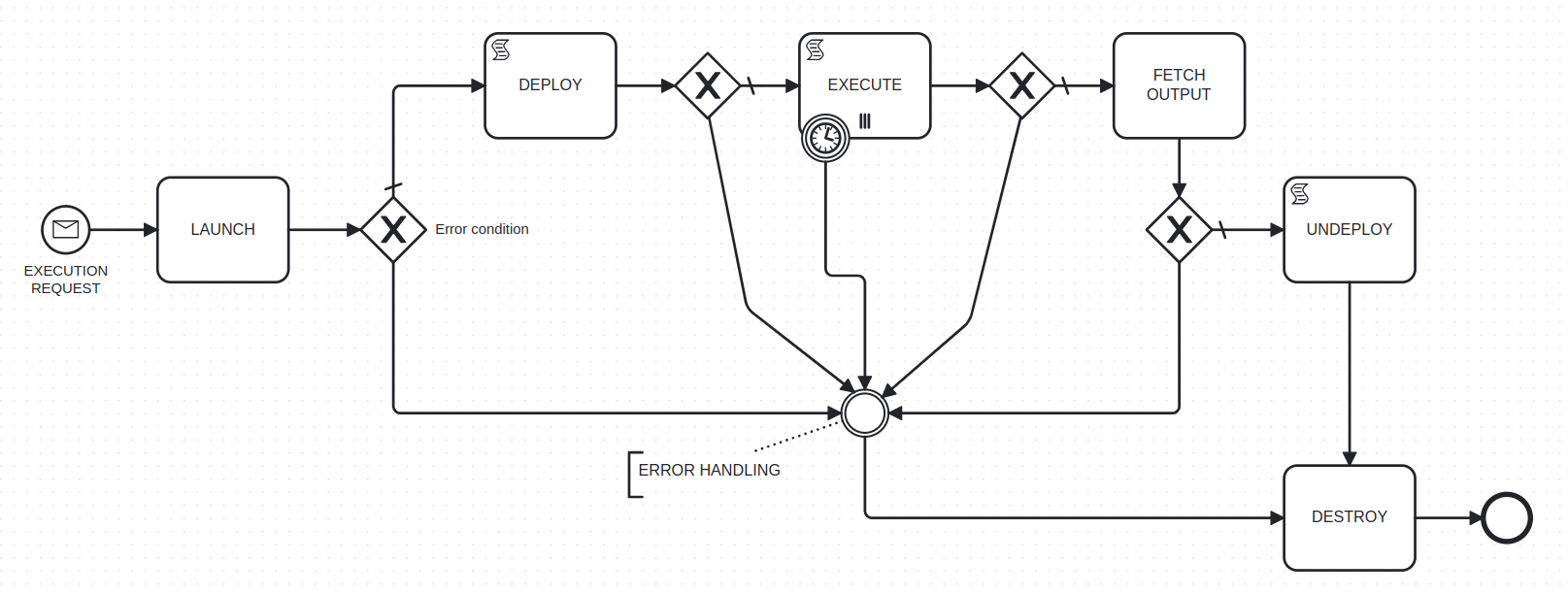 Scriptable for fine tuning
start scripts or commands with input parameters
Controllable timeout
Multi-instance for coarse grained parallelism
Fed with input parameters and useful variables such as Token and URIs
Scriptable for fine tuning
Install libraries, pull code, fetch files from workspace
Fed with input parameters and useful variables such as Token and URIs
Could be scriptable but not for container based environments
All files stored in predefined directory /ccpdata
It’s meant for small outputs and logs
Use external storage and link reference for large files
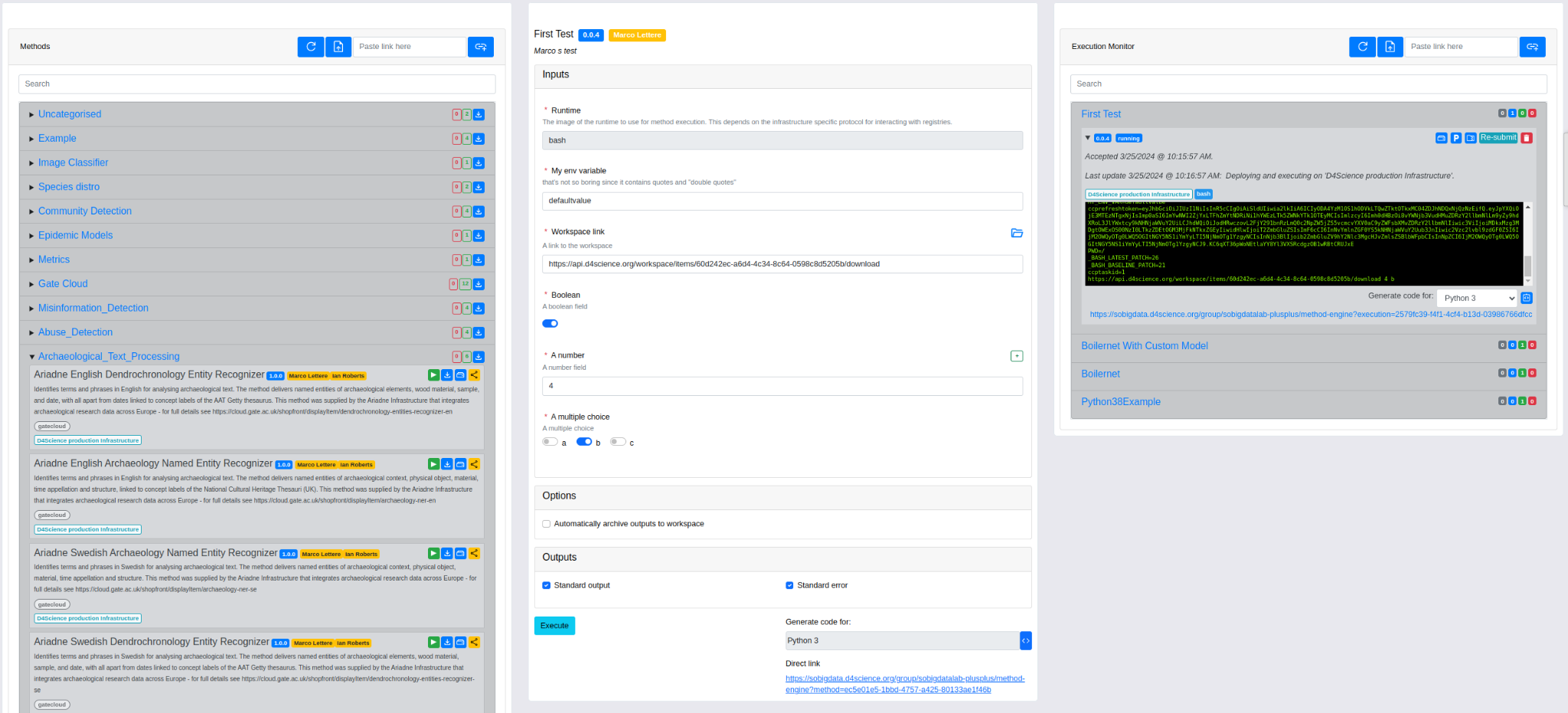 Several input types including Arrays, secrets, local and remote files,...
flexible output specification
Special inputs for governing container images, maximum duration, semantic annotation
From UI, code, Galaxy, …
Empowering Reproducible Open Science through the Cloud Computing Platform (CCP) by D4Science - EGI 2024 -Lecce (Italy)
Methods vs Runtimes
The power and flexibility of containers
Inputs
Inputs
Inputs
Method
Method
pytorch
pytorch
Method
Application deps.
Git repo, configs
Git repo, configs
Runtime
Runtime
Application code
python 3.8
Experimentation
Git, CUDA
Runtime
Ubuntu 22.04
cupv/nvidia-cuda
Prog. Lang. runtime
OS Libraries
Operating System
Hardware
Hardware
Empowering Reproducible Open Science through the Cloud Computing Platform (CCP) by D4Science - EGI 2024 -Lecce (Italy)
Methods vs Runtimes
Consolidate for reproducibility
Inputs
Inputs
Inputs
Method
Method
Method
Application deps.
Application code
Consolidation
Runtime
me/mymethod:v1
me/mymethod:v2
Prog. Lang. runtime
OS Libraries
Operating System
Hardware
Hardware
Empowering Reproducible Open Science through the Cloud Computing Platform (CCP) by D4Science - EGI 2024 -Lecce (Italy)
CCP deployments in EU Projects
19
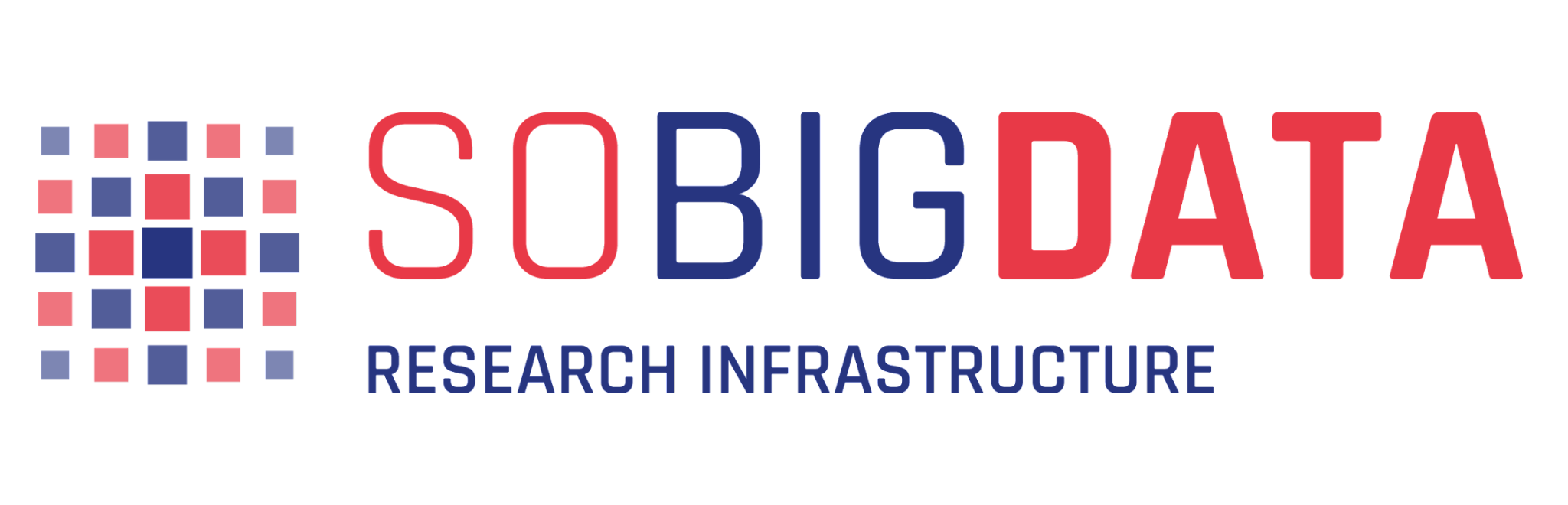 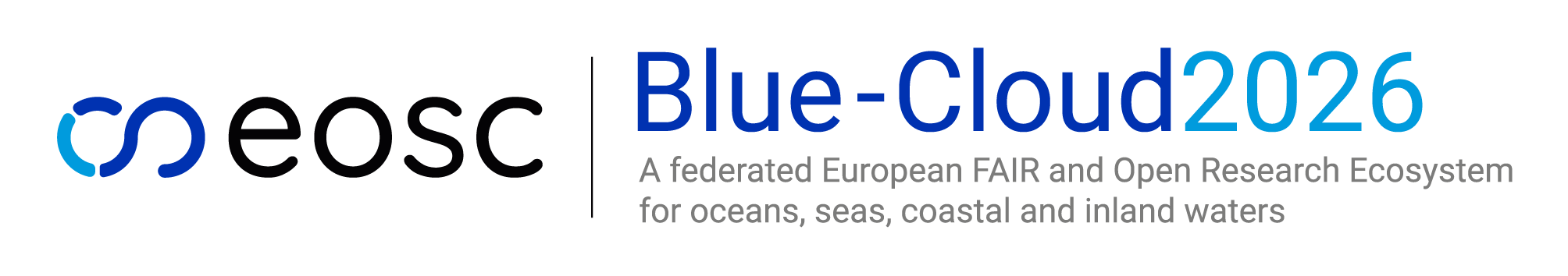 https://blue-cloud.d4science.org
https://sobigdata.d4science.org
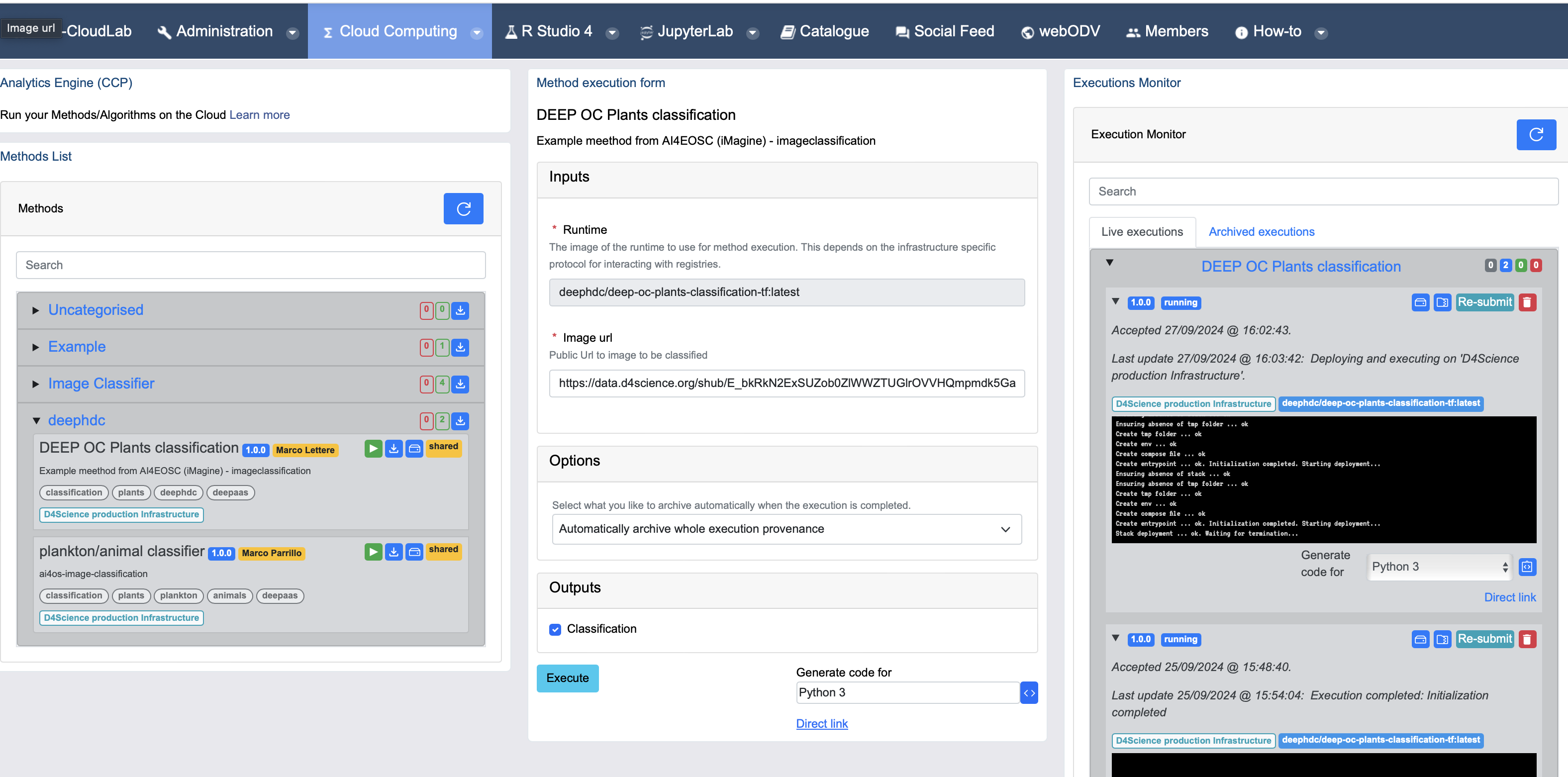 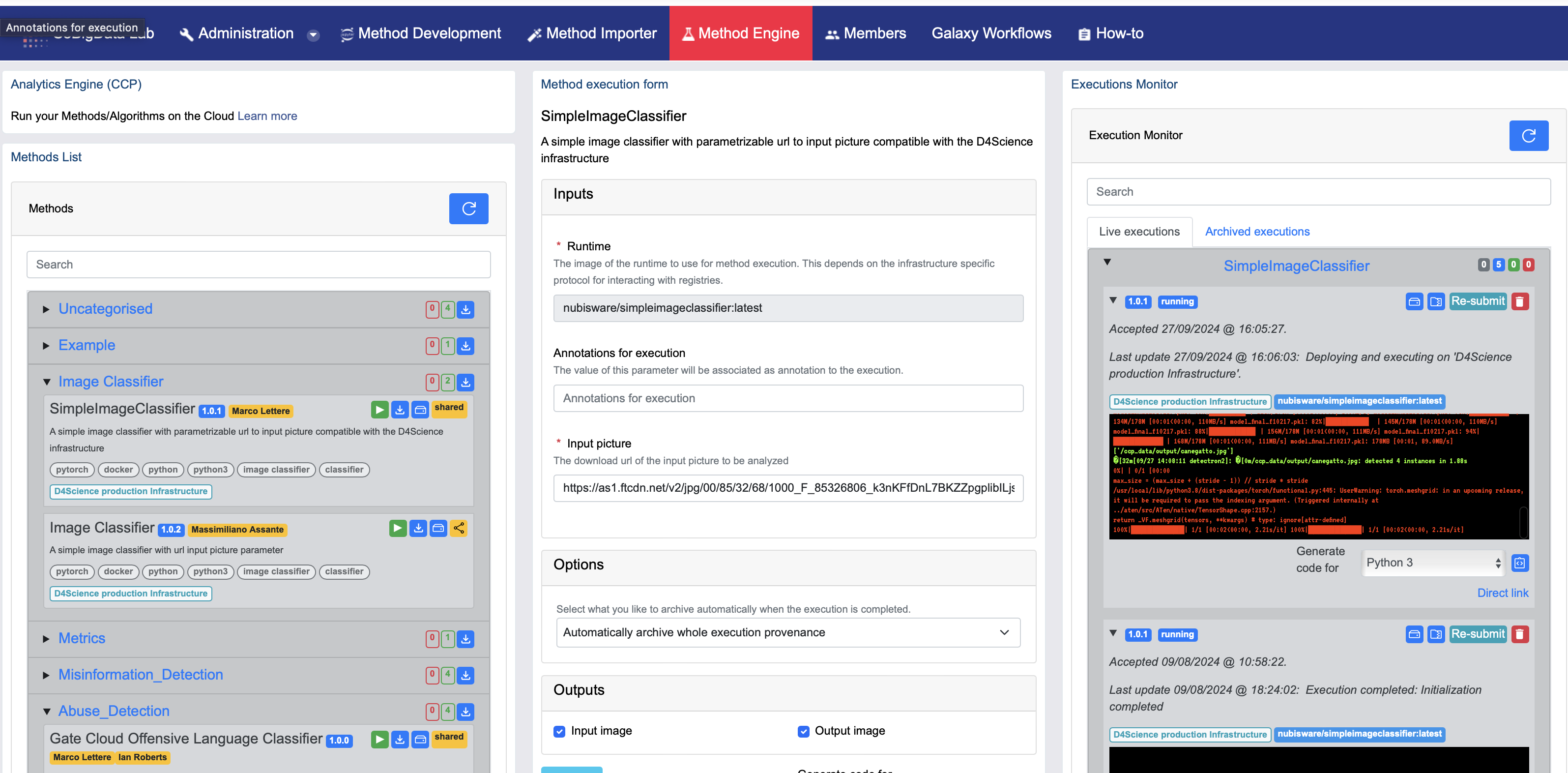 Look for the open VLabs in Blue-Cloud or SoBigData and try CCP!
How does CCP supports Open Science?
20
What is Open Science
An approach to the scientific process based on cooperative work and ways of disseminating knowledge, improving accessibility to and re-usability of research outputs by using digital technologies and collaborative tools.
SOURCE: COMMISSION RECOMMENDATION (EU) 2018-790 of 2018
Thanks for your attention